DOA BELAJAR
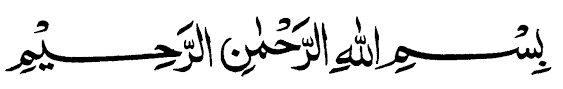 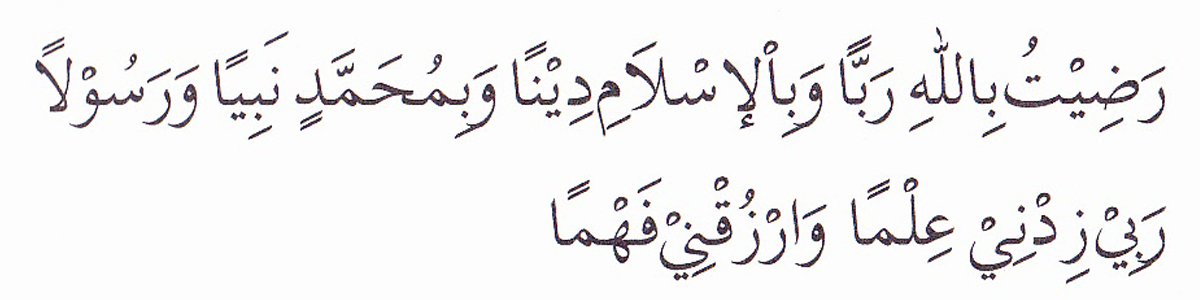 “Aku ridho Allah SWT sebagai Tuhan ku, Islam sebagai agamaku, dan Nabi Muhammad sebagai Nabi dan Rasul, Ya Allah, tambahkanlah kepadaku ilmu dan berikanlah aku kefahaman”
PERTEMUAN 1 

Metode Kuantitatif 
untuk Pengambilan Keputusan
2022
Timeline Perkuliahan
Kuncoro, Mudrajad. 2016. Metode Kuantitatif Teori dan Aplikasi untuk Bisnis dan Ekonomi. Yogyakarta : UPP STIM YKPN.
Nugroho, Bernadus., Saragih, Ferdinand., dan Eko, Sumanto. 2012. Metode Kuantitatif Pendekatan Pengambilan Keputusan untuk Ilmu Sosial dan Bisnis. Jakarta : Salemba Empat Humanika.
Sarjono, Haryadi. 2010. Aplikasi Riset Operasi. Jakarta : Salemba Empat
Triono, Agus Rachmadi. 2012. Pengambilan Keputusan Manajerial Teori dan Praktik untuk Manajer dan Akademisi. Jakarta : Salemba Empat.
Dimyati, Tjutju Tartilah., dan Dimyati, Ahmad. 2016. Operations Research : Model-model Pengambilan Keputusan. Bandung : Sinar Baru Algesindo.
Fahmi, Irham. 2016. Manajemen Pengambilan Keputusan Teori dan Aplikasi. Bandung : Alfabeta
REFERENSI/ SUMBER BACAAN
Kontrak Perkuliahan
Dosen Pengampu Mata Kuliah :
Teti Anggita Safitri, S.E., M.Sc
Dr. Suyatno, M.M.

Sks : 3 sks teori
Pertemuan 14 x pertemuan

Aktivitas : 
Dosen melakukan Presensi Kehadiran melalui QR Code 
Perkuliahan dapat dilakukan melalui Zoom Meeting, E Learning Unisa, dll
Penilaian Perkuliahan terdiri dari keaktifan mahasiswa, tugas, quiz, uts dan uas
Pengambilan keputusan merupakan bagian dari fungsi-fungsi manajemen. Jadi fungsi-fungsi manajemen terdiri dari planning (perencanaan), organizing (pengorganisasian), staffing (memenuhi kebutuhan dan mengatur Sumber Daya Manusia), controlling (melakukan kontrol), directing (mengarahkan), dan decision making (pengambilan keputusan).
Decision making adalah fungsi yang sangat penting untuk semua fungsi manajemen yang telah disebutkan sebelumnya dan cara-cara fungsi manajemen pengambilan keputusan yang efektif berdasarkan pada pertimbangan manfaat dan ditarik dari berbagai alternative. (Thompson et al., n.d.)
Informasi
Pengambilan Keputusan adalah Proses memilih  dari dua atau lebih alternatif (Stoner et.al., 1995)
Pengambilan Keputusan  pada umumnya dibuat melalui serangkaian proses yang dimulai darai identifikasi masalah, pencarian informasi, mengungkapkan alternatif alternatif pemecahan, sampai dengan membuat keputusan  atau memilih alternatif  yang terbaik  dari beberapa alternatif yang ada  (Stoner.et/all.,1995).
Dalam pengambilan keputusan sangat tergantung pada ketersediaan informasi. Jika informasi hanya sedikit maka pengambilan keputusan akan menghadapi situasi tidak pasti (uncertainty); Jika informasi terbatas  maka akan beresiko; jika informasi cukup banyak maka akan relative lebih pasti (certainty)
Informasi merupakan faktor penting dalam pengabilan keputusan.
Informasi yang baik adalah yang diperoleh melalui langkah-langkah yang dapat dipertanggungjawabkan.
Salah satu langkah langkah yang dapat dipertanggungjawabkan dalam pencarian informasi adalah melalui langkah langkah dalam metode penelitian yang dilakukan secata sistematik.
Informasi yang diperoleh melalui penelitian dapat dipercaya dan mempunyai nilai keakuratan yang tinggi dan dapat dipertanggungjawabkan, karena dilakukan secara teratur dan sistematis dengan metode ilmiah.
Metode Kuantitatif dalam Pengambilan Keputusan
Dua pendekatan dalam pengambilan keputusan, yaitu pendekatan kualitatif dan pendekatan kuantitatif.
Pendekatan kualitatif mengandalkan penilaian subyektif terhadap suatu masalah, Anda meramalkan cuaca mendasarkan pada pengalaman, maka pendekatan yang digunakan adalah kualitatif. didasarkan pada hasil wawancara untuk mengetahui kepribadian dan motivasi maka pendekatan yang dilakukan adalah kualitatif.
Pendekatan kuantitatif mendasarkan keputusan pada penilaian obyektif yang didasarkan pada model matematika yang dibuat. Ramalan didasarkan pada model matematika, maka pendekatan yang digunakan adalah kuantitatif. Keputusan penerimaan karyawan berdasar nilai tes masuk adalah contoh lain pendekatan kuantitatif
Umumnya pendekatan kuantitatif dalam pengambilan keputusan yang menggunakan model-model matematika.
Langkah-langkah dalam pengambilan keputusan
Mendefinisikan masalah
Mengembangkan model
Mengumpulkan data
Membuat solusi. 
Menguji solusi.
Menganalisis hasil.
Mengimplementasikan hasil
Pilihan Teknik Analisis Kuantitatif:
1. Analisis cost, profit & volume (BEP)2. Analisis keputusan3. Analisis probabilitas4. Peramalan5. Korelasi & regresi6. Analisis jalur7. Analsisi faktor, deskriminan & claster8. Model pengendalian persediaan9. Linear programming (optimalisasi)10. Network model
Kelebihan dan kekurangan metode kuantitatif :
1. Kelebihan metode kuantitatif :a. Dapat digunakan untuk menduga atau meramalb. Hasil analisis dapat diperoleh dengan pasti dan akurat apabila digunakan sesuai aturan aturan yang telah ditetapkanc. Dapat digunakan untuk mengukur interaksi hubungan antara dua/lebih variabel (peubah)d. Dapat menyederhanakan realitas permasalahan yang kompleks & rumit dalam sebuah model
2. Kekuranga metode kuantitatif :a. Berdasarkan pada anggapan anggapan (asumsi)b. Asumsi tidak sesuai dengan realitas yang terjadi atau menyimpang jauh maka kemampuannya tidak dapat dijamin bahkan menyesatkanc. Data harus berdistribusi normal dengan skala pengukuran data yang harus digunakan adalah interval & rasiod. Tidak dapat dipergunakan untuk menganalisis dengan (sampel) yang jumlahnya sedikit (>30)
Metode kuantitaif dapat dilakukan dan dapat menjadi sangat membantu dalam pengambilan keputusan asalkan sesuai dengan permasalahan/bahan yang akan diteliti atau dipecahkan.